Trust Strategic Objective
Priority areas for the service
Defined workstreams / projects / programmes for 24-25
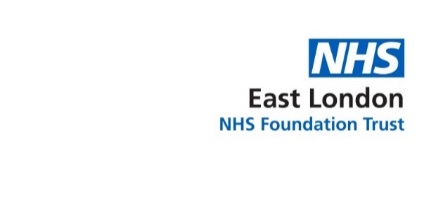 Identifying and reducing health inequalities and ensuring equitable outcomes
Identify and reduce health inequities with targeted projects at each practice
All practices to attain accreditation including Safer Surgeries and Veteran Aware
Improved Population Health
Improving integration and system influence
Further develop system and community partnerships to integrate care
Establish a Homelessness & Inclusion Network/Board across ELFT to better include the ICB and regional thinking or planning
Improving access to primary care
Increase impactful use of technology including e-consult and cloud telephony
Increase the effectiveness of Care Navigation and Triage processes
Ensure patient education with Patient Participation Groups (PPGs) to manage access
Ensure full use of Additional Roles Reimbursement Scheme (ARRS) and other Primary Care Network (PCN) resources
Further developing and maturing patient participation and engagement
Improved Experience of Care
Increasing the number and range of directorate forums with patient representatives
Facilitate Patient Participation Groups (PPGs) membership to reflect practice/local population
Establish a network of ELFT PPGs to support shared learning and increased impact
Increase the number of practices that are Service User accredited
Primary Care 2024/25
Annual Plan Priorities
Facilitate team training on Trauma Informed Care (TIC) and reinforce this with reflective practice
Providing compassionate, trauma informed primary care
Create a modern primary care workforce strategy to include recruitment and retention, health and wellbeing, pipeline/succession planning and continuous professional development (CPD)
Focus on team and organisational development
Enable leadership development for practice managers and clinical leads
Improving team and individual staff wellbeing and development
Improved Staff Experience
Leading and delivering national innovation and research in primary care
Establish an internal research and innovation infrastructure 
Pursue funding for initiatives and their evaluation
Improving financial sustainability: income generation and best use of available resources
Undertake a structured review of primary care expenditure and income
Capitalise on economies of scale through: 
Procurement
Standardised processes and information management
Maximise income streams through targets and performance achievements (Quality outcome framework, investment and impact fund, local enhanced service etc.)
Review pricing and process to secure income from non-NHS work
Improved Value